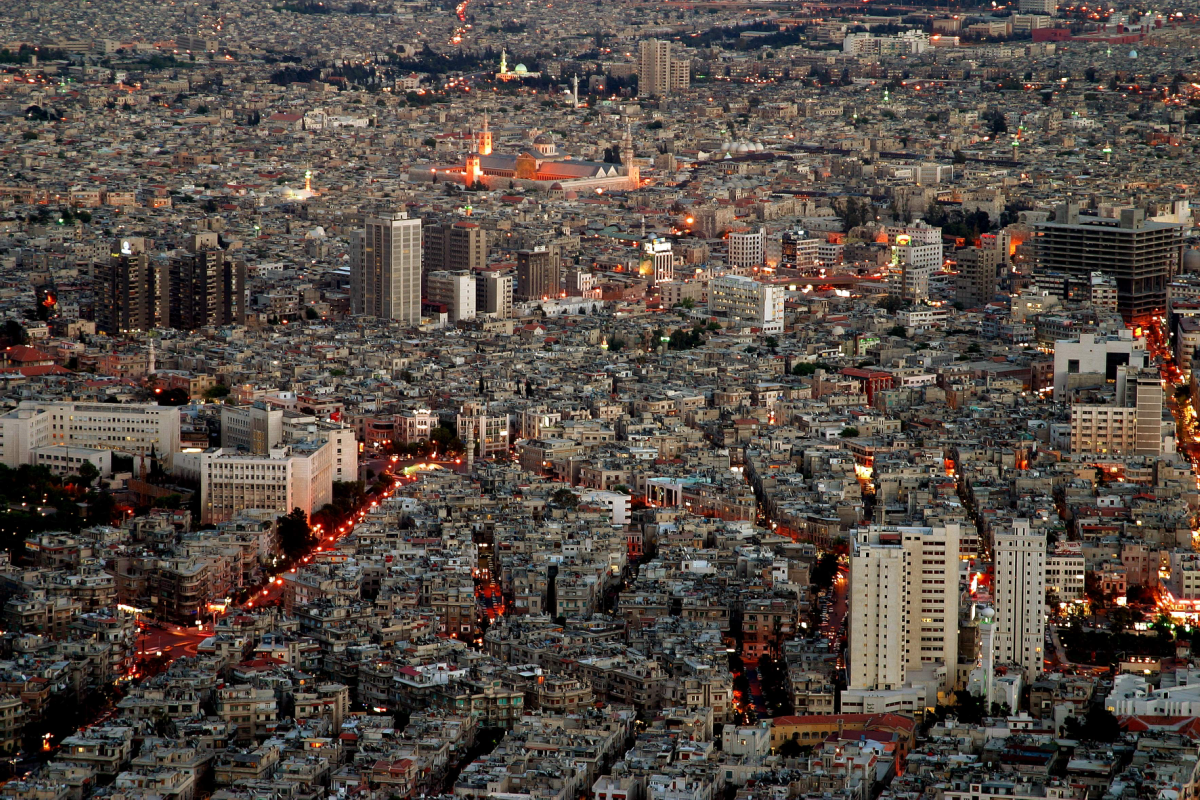 صباح الخير يا شام
قسم الإسعاف في مشفى دمشق
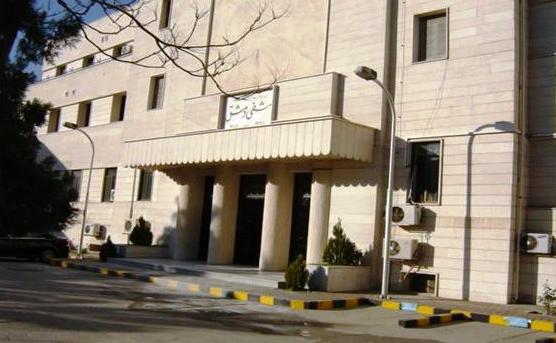 د.محمود ناجي
إختصاصي طب طوارئ
رئيس قسم الإسعاف - مشفى دمشق
الهيئة العامة لمستشفى دمشق            قسم الإسعاف
General  Assembly of Damascus Hospital                                                                                                                     Emergency  Department
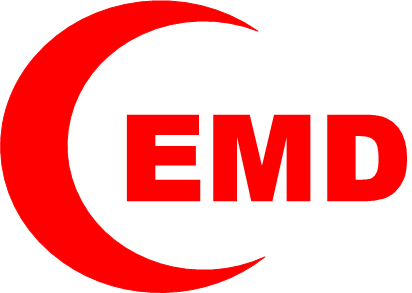 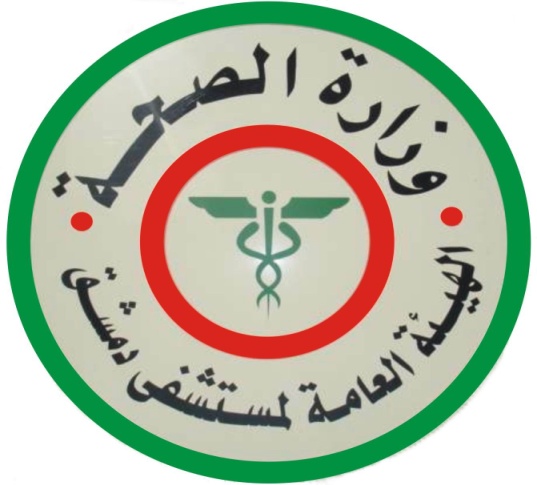 قسم الإسعاف – مشفى دمشق
# مريض سنوياً     311000
 # مريض يومياً 850
  طبيباً إختصاصياً20
  طبيباً مقيماً80 
 الطاقم التمريضي والفني والخدمي 210
قسم الإسعاف – مشفى دمشق
تم افتتاح القسم الحديث بعد انتهاء الترميم في 3\8\2005

يعتبر قسم الإسعاف في المستشفى من الأقسام ذات الأهمية الخاصة 
إذ يستهدف تقديم خدمات نوعية خاصة تتمثل بالإنقاذ السريع للمرضى في الحالات الحرجة و للمصابين في مختلف أنواع الحوادث
مهام قسم الإسعاف
-1 استقبال الحالات التي توجه إلى القسم بمعرفة المسؤولين في منظومة الطوارئ أو الدفاع المدني عند حدوث الكوارث أو عند نشوب الحروب أو وقوع حوادث مرورية كبيرة.
 -2 العناية الفورية بجميع الحالات الحرجة التي ترد إلى القسم كحالات الرضوض المتعددة , حالات التسمم, السكتات القلبية والدماغية,الجروح القطعية و النزيف الحاد , و إدخال ما يحتاج  منها لتقديم خدمات طبية تخصصية إلى المستشفى .
مهام قسم الإسعاف
-3فرز الحالات التي ترد إلى القسم لتحديد نوعية الرعاية التي تلزم كل حالة , و كذلك أولويات تقديم هذه الرعاية على ضوء مدى  خطورة كل حالة .

و نصنف هذه الحالات حسب أولويات تقديم الخدمة الطبية كالتالي :
مهام قسم الإسعاف
أ- الحالات الحرجة Emergent cases  :  
       و هي الحالات التي تحتاج عناية طبية فورية و مباشرة و أي تأخير يؤدي لتهديد حياة المريض أو تعطيل لأحد وظائف جسمه و منها : 
عسرة التنفس – الزرقة .
السكتات القلبية و الدماغية .
النزيف الدموي الحاد .
الرضوض المتعددة .
إصابات الرأس الخطرة .
حالات الإغماء .
التسمم .
مهام قسم الإسعاف
ب- الحالات العاجلة   Urgent cases  :  
     و هي الحالات التي تتهدد فيها حياة المريض إذا لم تقدم له العناية الطبية خلال ساعات قليلة   و أمثلة عليها :
الحروق .
الكسور .
انحباس البول .
الآلام الحادة .
دخول أجسام أجنبية إلى أحد أجزاء الجسم .
الترفع الحراري فوق 40 درجة مئوية .
مهام قسم الإسعاف
ج – الحالات المرضية العادية  Non Emergency cases  :  :
        و هي الحالات التي يحتاج فيها المريض لخدمات قسم الإسعاف بسبب انتهاء دوام قسم العيادات الخارجية بالمستشفى أو خلال العطل الرسمية أو أوقات عدم وجود أطباء تخصصيين في عياداتهم الخاصة , و من هذه الحالات :
أوجاع الرأس البسيطة .
ألام الظهر المزمنة .
التهاب البلعوم و اللوزات .
آلام الأذن .
و تقتصر الخدمة الطبية هنا على تقديم الإسعافات الأولية و المعالجة العرضية بالمسكنات أو المهدئات ريثما تتم مراجعة قسم العيادات الخارجية التخصصية .
مخطط قسم الإسعاف
مراجعي قسم الإسعاف
بلغ عدد المرضى المراجعين لقسم الإسعاف خلال عام 2011: 311053 مريض
بلغ عدد المرضى المراجعين لقسم الإسعاف حتى         نهاية شهر أيارمن عام2012 :  124564 مريض 
  مقارنة ب 117273 مريض خلال نفس الفترة 2011
وحدات قسم الإسعاف
1 - إسعاف الحوادث                      7- العينية و الأذنية 
2- إسعاف الداخلية رجال                 8- الأشعة الإسعافية
3- إسعاف الداخلية نساء                  9- الإيكو الإسعافي
4- إسعاف الأطفال                     10 - المخبر الإسعافي
5- العناية المشددةالإسعافية            11- الأرشيف الإسعافي
6- العمليات الإسعافية
الكادر البشري في قسم الإسعاف
أولاً : وحدة إسعاف الحوادث
عدد أسرة الفحص :10 أسرة
عدد المرضى خلال عام2011  :  116868  مريض
عدد المرضى حتى نهاية شهر أيار 2012 : 41496 مريض ومقارنة مع 34605 خلال 2011
التجهيزات : - أسرة فحص عدد 10- أجهزة قياس ضغط  - أجهزة نيغاتوسكوب – كمبيوتر-غرفة تركيب جبس.
إحصائيات مرضى إسعاف الحوادث
احصائية مرضى اسعاف الداخلية ( نساء – رجال)
عدد المرضى الداخلية خلال عام 2011 : 106549مريض
عدد المرضى الداخلية حتى نهاية شهر أيار 2012 : 42391 مريض ، مقارنة مع 39656 عام 2011
ثانياً : وحدة إسعاف الداخلية رجال
التجهيزات : - أسرة فحص عدد 5- أجهزة قياس ضغط  - جهازنيغاتوسكوب – جهاز تخطيط قلب – أجهزة ارذاذ.- كمبيوتر
ثالثاً : وحدة إسعاف الداخلية نساء
التجهيزات : - أسرة فحص عدد 5- أجهزة قياس ضغط  - جهازنيغاتوسكوب – جهاز تخطيط قلب – أجهزة ارذاذ.
رابعاً : وحدة إسعاف الأطفال
عدد المرضى خلال عام 2011 : 59385 مريض .
عدد المرضى حتى نهاية شهر أيار 2012: 23885مريض ، مقارنة مع 24999 لعام 2011 
التجهيزات : - أسرة فحص عدد 3- أسرة إقامة عدد 4- أجهزة قياس ضغط  - جهاز نيغاتوسكوب – جهاز نقل دم عدد اثنان – أجهزة ارذاذ – ميزان أطفال – جهاز سكر سريع – أكسجة نبضية- كمبيوتر.
خامساً : وحدة العناية الاسعافية
عدد مرضى  العناية خلال عام 2011 : 4302مريض
عدد المرضى للعناية حتى نهاية شهر أيار 2012 : 1661 مقارنة مع 1648 عام 2011
التجهيزات : - أسرة عناية عدد 4- عربات إنعاش عدد 3- منفسة – مونيتور عدد خمسة – عربات إنعاش عدد 2 – صادم عدد 3 - أجهزة قياس ضغط  - جهازنيغاتوسكوب – جهاز نقل دم عدد اثنان – أجهزة ارذاذ – لارينغوسكوب.
سادساً : وحدة العمليات الاسعافية
عدد العمليات خلال 2011 : 588 عملية 
عدد العمليات حتى أيار 2012: 161 عملية ، مقارنة مع 80 عملية عام 2011
ا لتجهيزات : - طاولة عمليات عدد 2- جهاز تخدير عدد1- أجهزة قياس ضغط  - جهازنيغاتوسكوب                                          - جهاز ضوء عمليات عدد 2 – أجهزة ارذاذ – جهاز صادم عدد 1 – عربة انعاش عدد 1 – 
     محم تعقيم عدد 1
سابعاً : وحدة إسعاف العينية و الأذنية
عدد المرضى العينية للعام 2011 :  10149 مريض
مرضى العينية حتى نهاية أيار 2012 : 5080 مريض مقارنة مع 3125 مريض عام 2011
عدد المرضى الأذنية للعام 2011 : 13800 مريض 
مرضى الأذنية حتى نهاية أيار 2012 : 6190 مريض ، مقارنة مع 4804 مريض عام 2011 
التجهيزات : سرير فحص مريض عدد 1 – وحدة فحص أذنية عدد 1 – جهاز فحص عيني عدد 1 – محم تعقيم أدوات عدد 1 .
ثامناً : وحدة الأشعة الاسعافية
عدد مرضى أشعة الإسعاف للعام 2011: 149108 مريض 
عدد مرضى الأشعة حتى نهاية أيار 2012 : 35970 مريض ، مقارنة مع 48281 مريض عام 2011
التجهيزات : - جهاز تصوير أشعة عدد اثنان - جهاز تحميض عدد اثنان- جهاز PACS 
   غرفة تسجيل مرضى
تاسعاً : وحدة الايكو الاسعافي
التجهيزات : جهاز ايكو عدد 1 – جهاز ايكو نقال عدد 1
عاشراً : وحدة المخبر الاسعافي
عدد فحوص الدم للعام 2011: 505571 تحليل دم ،معدل يومي 1385 تحليل
 و 37625 تحليل بول ، معدل يومي 103 تحليل
عدد فحوص الدم حتى نهاية أيار 2012 : 244979 تحليل ،مقارنة مع 173053 عام 2011
عدد فحوص البول حتى نهاية أيار 2012 : 16200 تحليل ، مقارنة مع 13975 عام 2011
التجهيزات : أجهزة تحليل : دمويات – شوارد – غازات – كيمياء ( مع الملحقات ) – جهاز كمبيوتر- مجهر – مثفلات – براد .
احد عشر :وحدة أرشيف الإسعاف
أرشفة وتوثيق جميع المرضى مراجعي قسم الإسعاف
المعاناة
ضيق المكان.
عدم وجود مكان لإستقبال وفرز المرضى.
عدم وجود مكان لإستراحة المرض والمرافقين.
عدم ضبط جيد للحراسة والأبواب.
قلة الطاقم التمريضي والخدمي.
زيادة الضغط وعدد ونوعيةالمرضى المراجعين (نظرًا للظروف الراهنة).
عدم وجود تنسيق مع المشافي والجهات المعنية الأخرى.
عدم وجود نظام نداء واستدعاء متطور.
الطموح
تقديم الخدمة الطبية والصحية المثلى للمريض.
رفع السوية العلمية والتعليمية للطاقم العامل في الإسعاف.
تطبيق المقاييس والسياسات العالمية في قسم الإساف.
دعم وتمييز وتحفيزجميع العاملين في قسم الإسعاف.
التحديث الدائم ومواكبة كافة التطورات العلمية والتقنية الحديثة.
الإسراع في تنفيذ قسم الإسعاف الجديد.
إحداث نظام استدعاء وإيصال حديث .
إحداث فريق إنعاش متخصص.
؟
33
كل الخير لسورياالحبيبة وشعبها
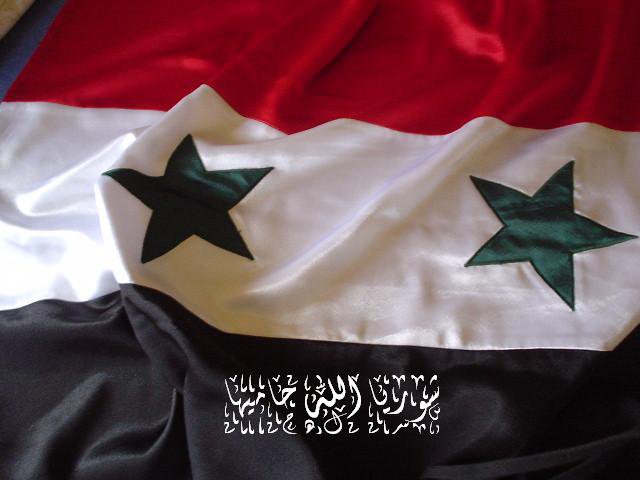 شكراً لحُسن إصغائكم
34